МУНИЦИПАЛЬНОЕ БЮДЖЕТНОЕ ДОШКОЛЬНОЕ ОБРАЗОВАТЕЛЬНОЕ УЧРЕЖДЕНИЕ«ДЕТСКИЙ САД ОБЩЕРАЗВИВАЮЩЕГО ВИДА № 26 С ПРИОРИТЕТНЫМ ОСУЩЕСТВЛЕНИЕМ ДЕЯТЕЛЬНОСТИ ПО ХУДОЖЕСТВЕННО-ЭСТЕТИЧЕСКОМУ РАЗВИТИЮ ДЕТЕЙ»
Заседание муниципальной базовой площадки 
МБДОУ «Детский сад № 26»
Тема: «Естественнонаучная грамотность - направление для воспитания маленьких гениев»
План работы муниципальной базовой площадки МБДОУ «Детский сад № 26»
на 2022– 2023 учебный год
Основные компетенции (способности) обучающихся в области естественнонаучной грамотности• Научно объяснять феномены • Применять методы естественнонаучного исследования • Интерпретировать данные и использовать их для выводов Индикаторы:- Самостоятельно устанавливает причинно-следственные связи и отношения между системами объектов и явлений с применением различных средств;- Объясняет роль воздействия (взаимодействия) человека на объекты или явления, используя научные знания;- Добывает информацию различными способами;- Делает умозаключения на основе данных из разных источников информации;- Ставит цель;- Самостоятельно планирует свои действия;- Самостоятельно действует в соответствии с предлагаемым алгоритмом, составляет собственный алгоритм;- При обнаружении несоответствия полученных результатов и цели, корректирует свою деятельность;- Самостоятельно составляет модели и использует их в исследовательской деятельности;- Владеет способами работы с данными (схемами, символами, знаками, таблицами) естественнонаучных явлений;- Адекватно оценивает результаты своей деятельности, презентует их.
Технология 


Термин «технология» в переводе с греческого означает «наука об искусстве» tесhnе – «искусство», «мастерство»; lоgоs – «слово», «учение». 


Педагогическая технология — это упорядоченная совокупность действий, операций и процедур, инструментально обеспечивающих достижение прогнозируемого результата в изменяющихся условиях образовательного процесса                                                  (В.А.Сластенин)


Педагогическая технология – совокупность методов, приемов обучения, гарантировано приводящих к заданному результату.
                                                                                                                 (В.В. Юдин)
Технологии, способствующие формированию предпосылок естественнонаучной грамотности у детей дошкольного возраста
«Технология проектирования для формирования предпосылок естественнонаучной грамотности у детей старшего дошкольного возраста»
Проектная деятельность доступна детям дошкольного возраста с 5-и летнего возраста

Для детей характерны 3 типологии проектов:
- исследовательский
- творческий
- нормативный
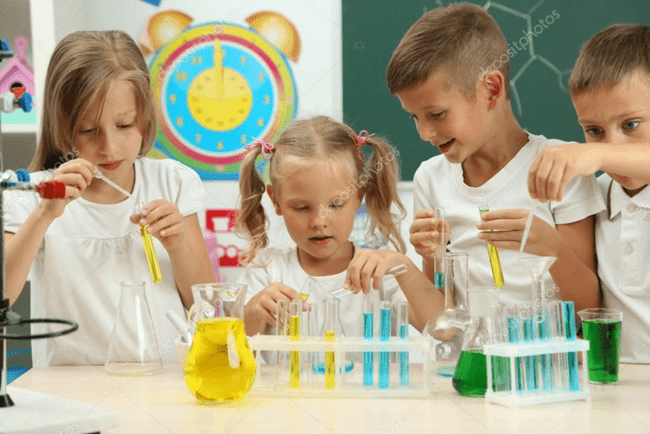 Исследовательский тип проектной деятельности
1 этап: Формулировка задачи
Создание ситуации, в ходе которой ребенок приходит к формулировке исследовательского вопроса о том, почему существует то или иное явление и как оно объясняется с точки зрения современного знания.

Здесь 3 стратегии поведения педагога:
- создание проблемной ситуации для всех детей – 1 исследовательский вопрос на всю группу. Все дети ищут ответ на этот вопрос.
- наблюдение за детьми и выявление сфер интересов каждого. Проблемная ситуация создается под каждого ребенка.
привлечение родителей, которые помогут ребенку сформулировать исследовательский вопрос.

Этот этап заканчивается, когда у ребенка появляется вопрос.
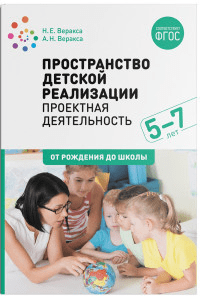 2 этап: Реализация проекта
Ребенок начинает работать над проектом (отвечает на поставленный вопрос) и создает проектную документацию (родители помогают, но организатор-ребенок). Дети помладше могут опросить родителей и других взрослых, старшие – вместе с родителями ищут информацию в энциклопедии, интернете и т.д. Оформляется альбом:
1 страница Формулировка вопроса
Ребенок пишет или срисовывает вопрос. Украшает титульный лист.
2 страница Проведение опроса
Ребенок проводит опрос своего окружения (2-3 чел), те ответы, которые он получает-зарисовывает (подписываются ответы-рисунки, кто их дал).
3 страница Выбор ответа
Выбор наиболее правильного ответа с точки зрения ребенка (рисует или клеит тот самый ответ)
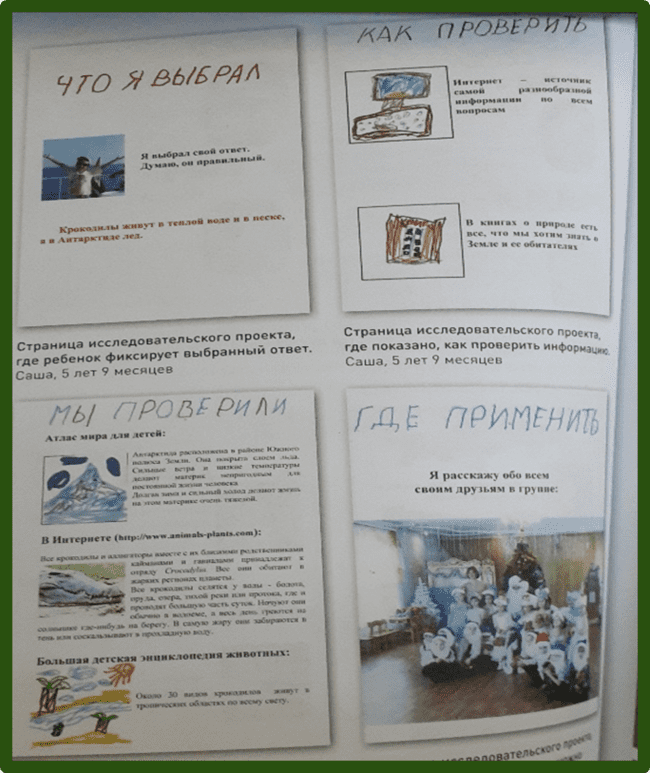 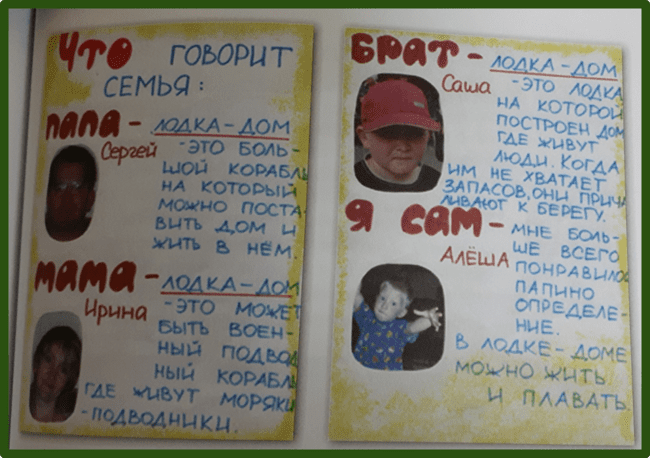 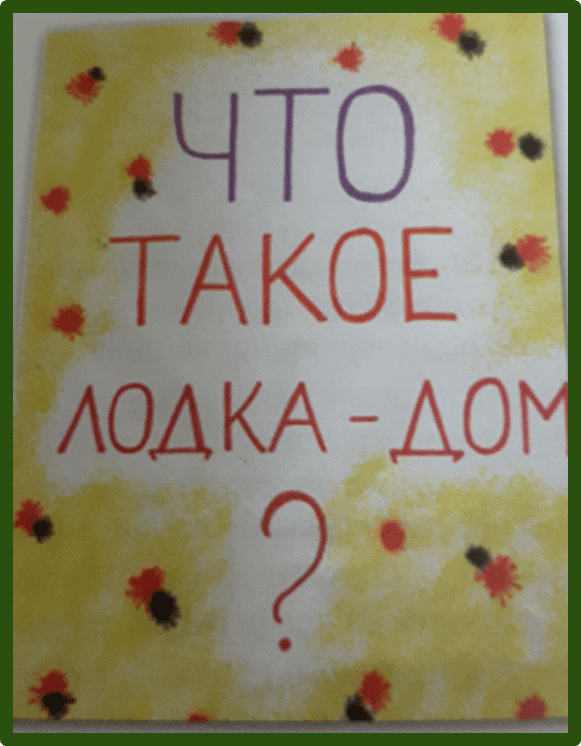 4 страница Способы проверки
Посвящена возможным способам проверки правильного ответа, предложенного ребенком (рисует способ получения информации, которым пользовался).
5 страница Результаты проверки
Изображается результат проверки правильности ответа (удалось ли произвести проверку и на сколько был удачно выбран способ).
6 страница Где можно применить этот проект
Ребенок может рассказать детям в группе, организовать игру. Сфера применения проекта зависит от содержания проекта.
Для детей старшей группы используют листы формата А-3, в подготовительной группе А-4.
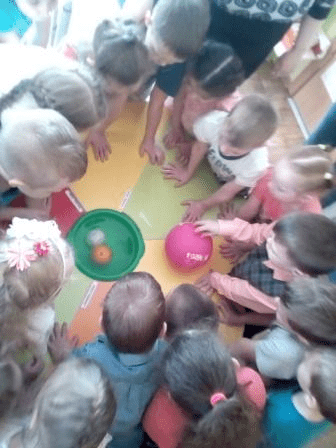 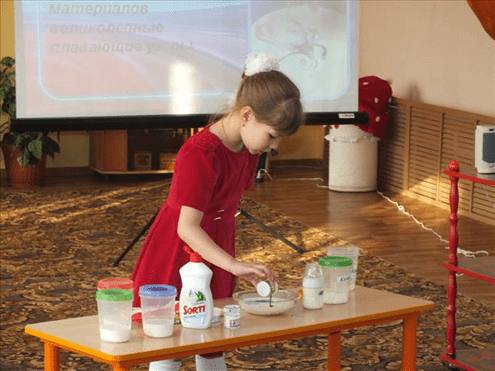 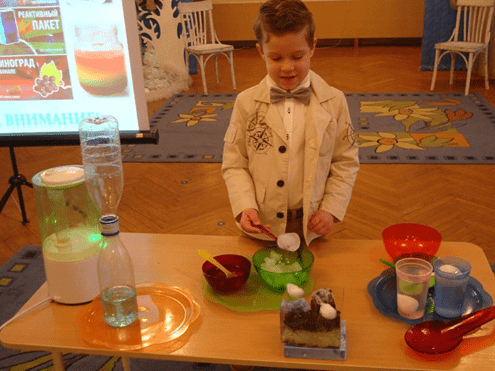 3 этап: Презентация проекта.
Развешиваются 6 листов проекта в один ряд, чтобы ребенок мог переходить от одного к другому. Обговорить с ребенком последовательность рассказа, логику выступления. Желательно присутствие родителей, которые помогут ребенку рассказать о проделанной работе.
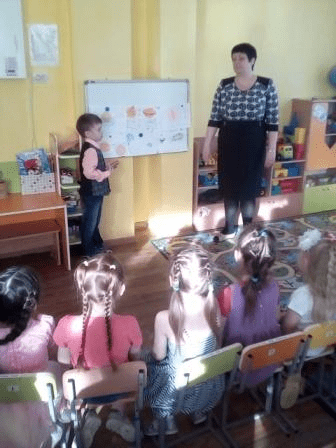 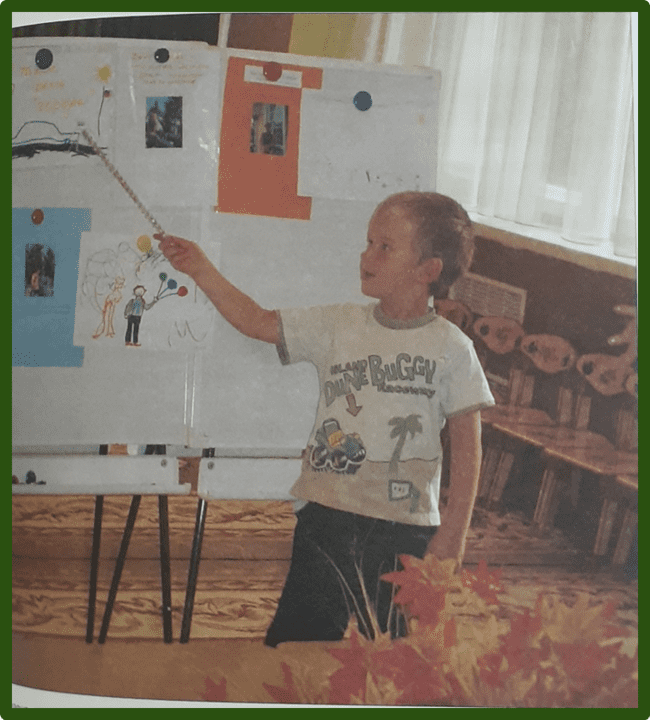 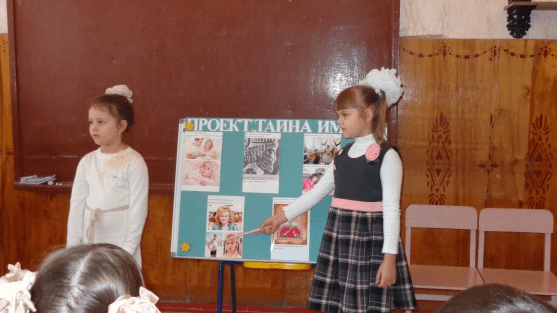 4 этап: Выставка проектов
Организуется выставка детских проектов (если их несколько). Педагог продумывает игры, загадки, упражнения по материалам этих проектов для закрепления и систематизации знаний, полученных в ходе работы над проектом. Затем листы переплетаются, помещаются в библиотеку группы ДОО и находятся в свободном доступе.
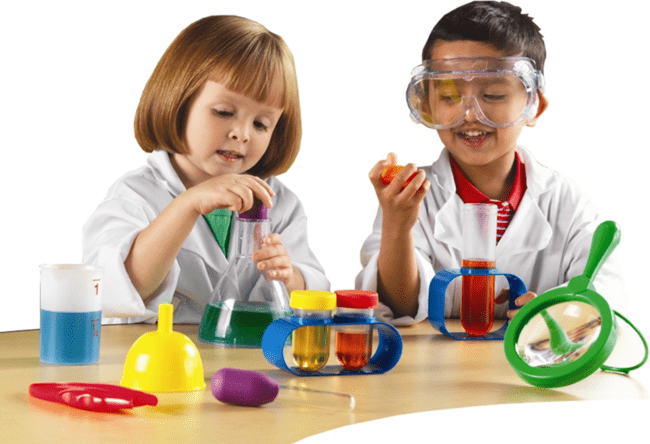